5.3 Round Table
1. “Unexpected” Financial Shocks — Once in a Lifetime Crises Seem to Occur Every Few Years
1988-1993
1994-1995
2007
2008
2000-2005
2011 - 2013
1987
1997-1999
Nikkei Crash
Asian Crisis
Liquidity crisis
2000 Tech Meltdown
Stock Market Crash
Euro Crisis
US Interest Rate Hike
Volmageddon
2009-2010
Basel 3
2014-2022
Subprime
Bear Stearns
High-Yield Tumbles
FAS 166/167
Russian Crisis
Quant Meltdown
2001 Tech Meltdown
Covid
US Debt Downgrade
Mexican Peso Crisis
GSES
Lehman
European Currency Crisis
LTCM
Financial Reform Legislation
AIG
Money Funds Break the Buck
Russian Invasion Ukraine
London Whale
9/11 Terrorist Attacks
TARP
Columbus DayMortgage Massacre
Goldman and Morgan Stanley become banks
Goldman Sachs
Bubble Bursts
CP Funding Facility
Bailout Squared of AIG
Brazil Crisis
GM CDS Correlation
LME Nickel
Bailout Squared of Citi
Greece
Auto Bailout
Russian Debt Default
Flash
Crash
2
2. VIX & VIX Move Index 1/1/22- 4/27/22
ICE BofAML MOVE index (.MOVE) tracks Treasury yield volatility.
3
Source: Bloomberg
3. VXX 1/1/22- 4/27/22
On March 14, Barclays halted new share creations of the iPath Series B S&P 500 VIX Short-Term Futures ETN (VXX).
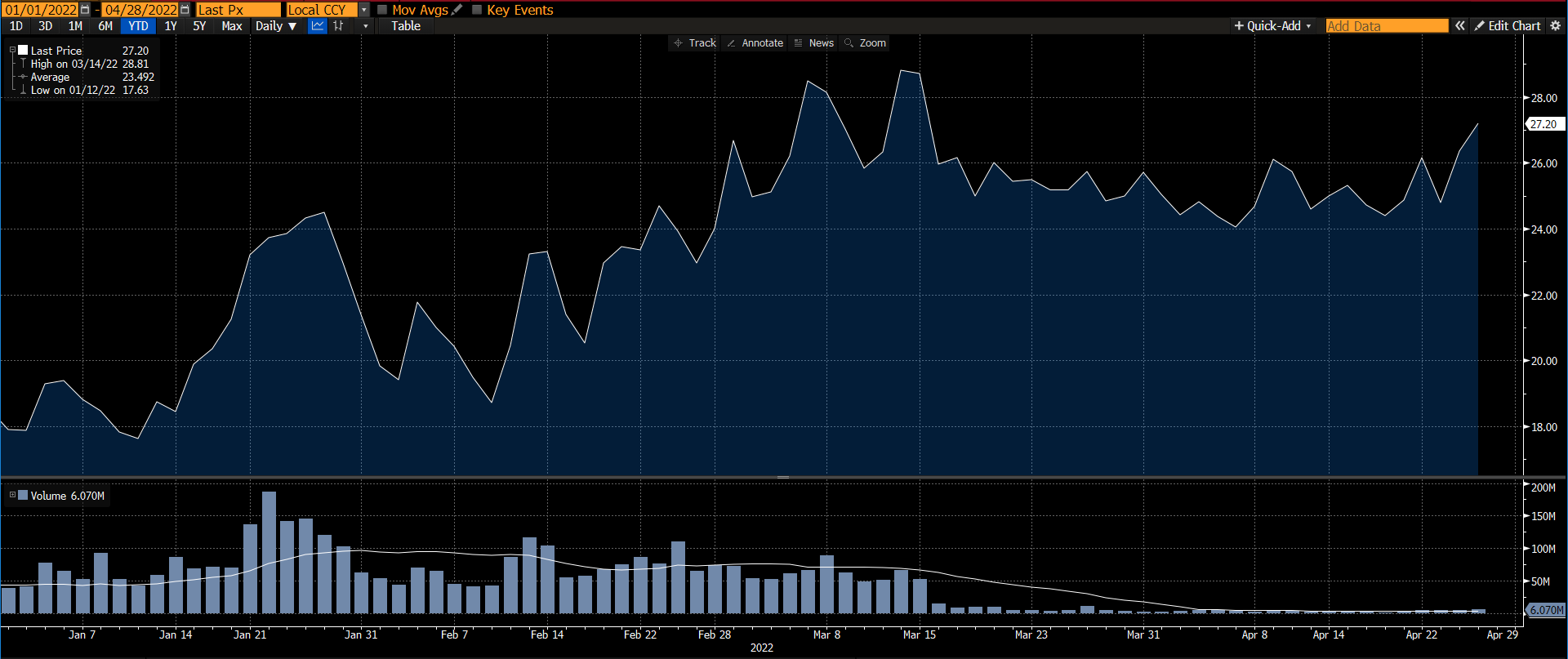 Source: Bloomberg
4
4. VIX Term Structure as of 4/27/22
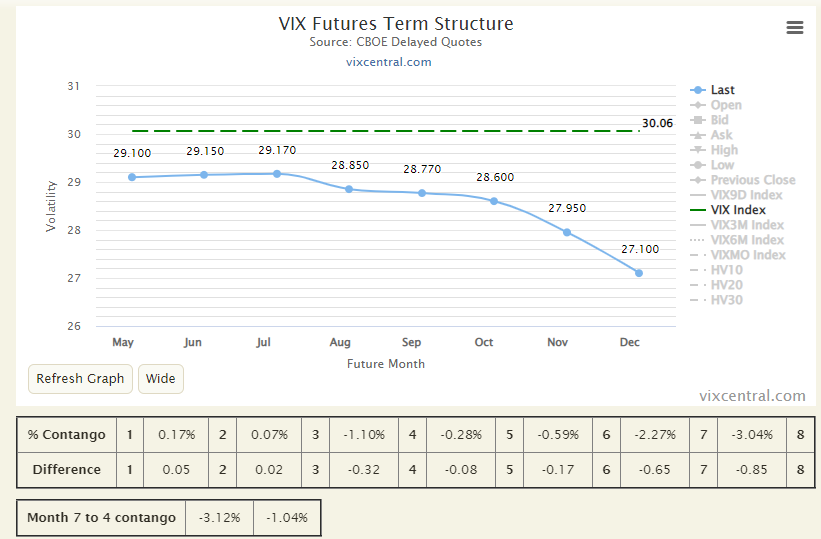 Source: http://vixcentral.com/
5
5. Ruble/USD 1/1/22- 4/27/22
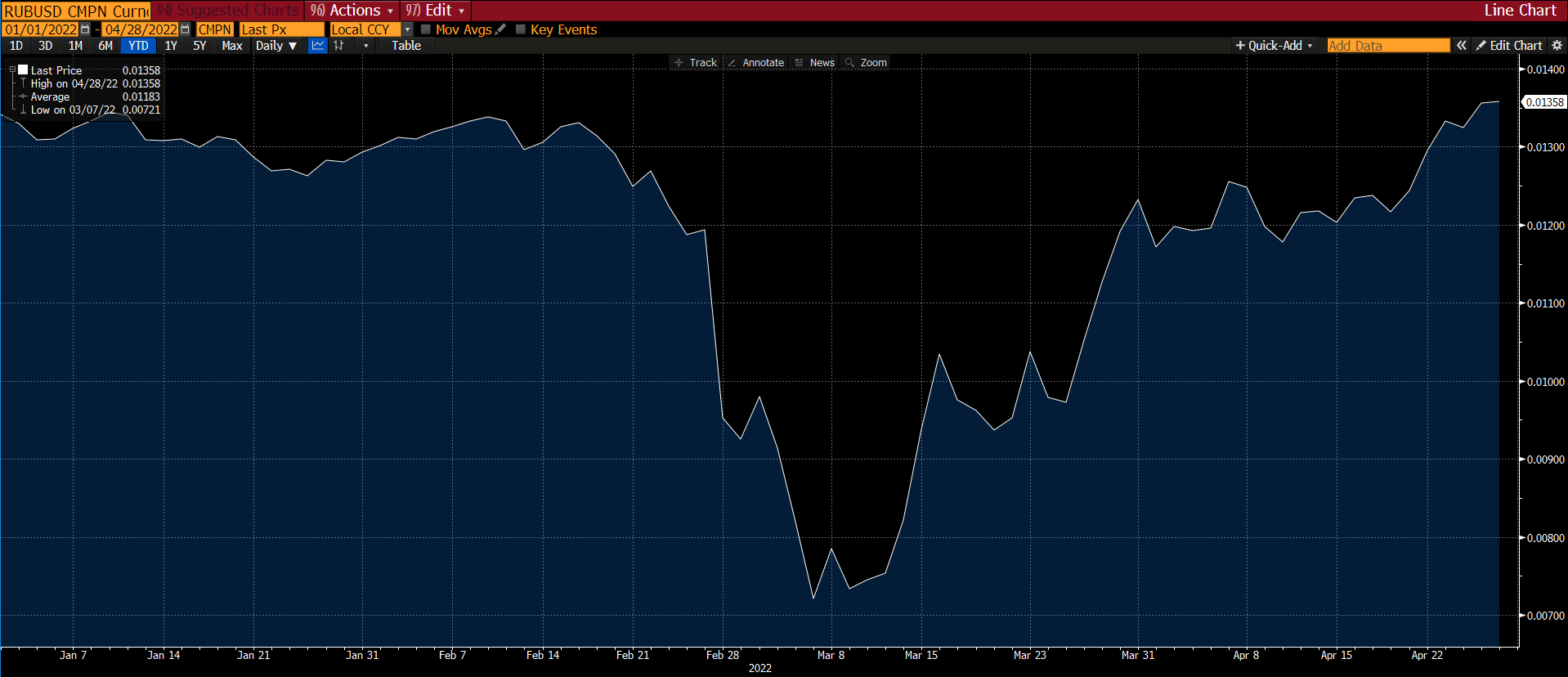 Source: Bloomberg
6
6. Russia 5 yr CDS 1/1/22- 4/27/22
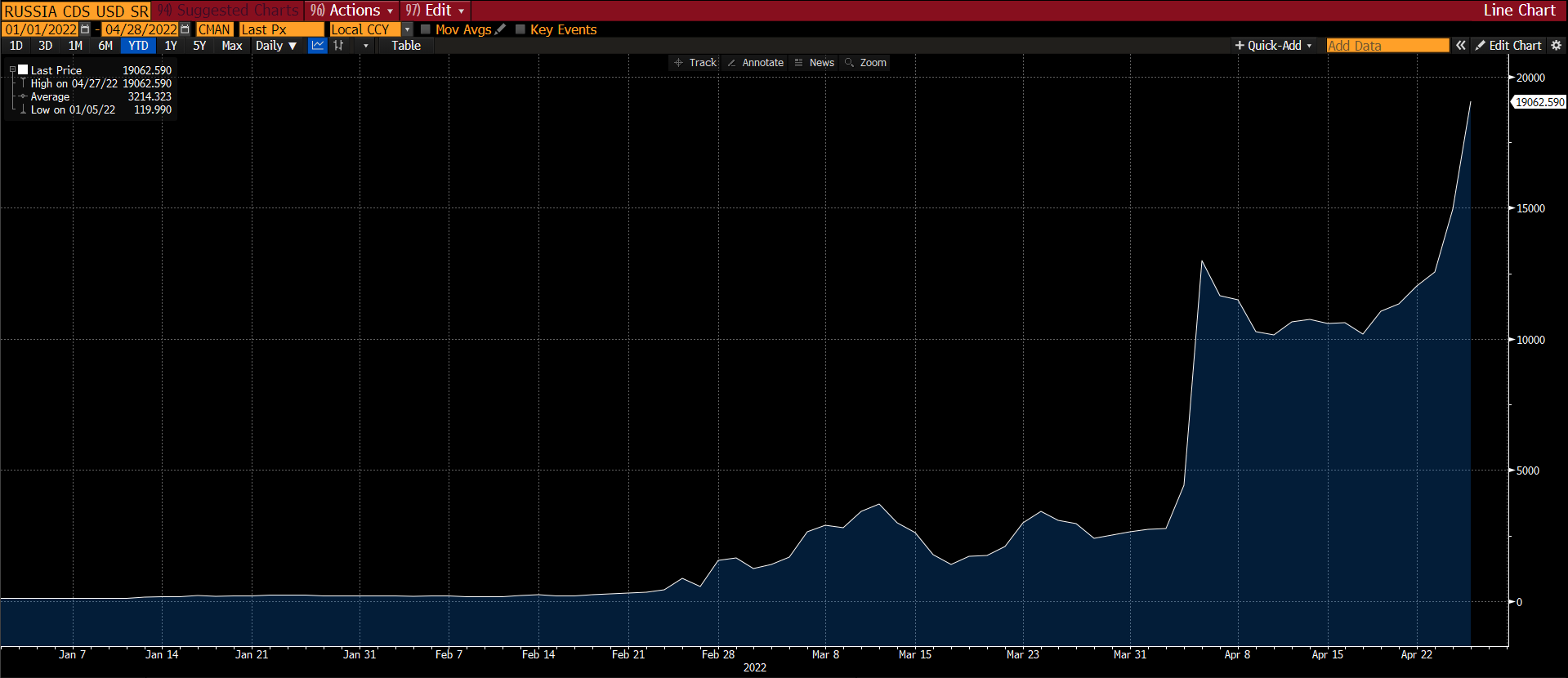 Source: Bloomberg
7
7.1.	Nickel Spot price
Suspended: 8 March 2022 08:15 UK time
Reopened: 16 March 2022
Daily price limits: The LME has introduced 15% upper and lower daily price limits for all of its physically delivered metals (and cash-settled cobalt to ensure consistency across its two cobalt contracts), to provide an extra market stabilization mechanism.
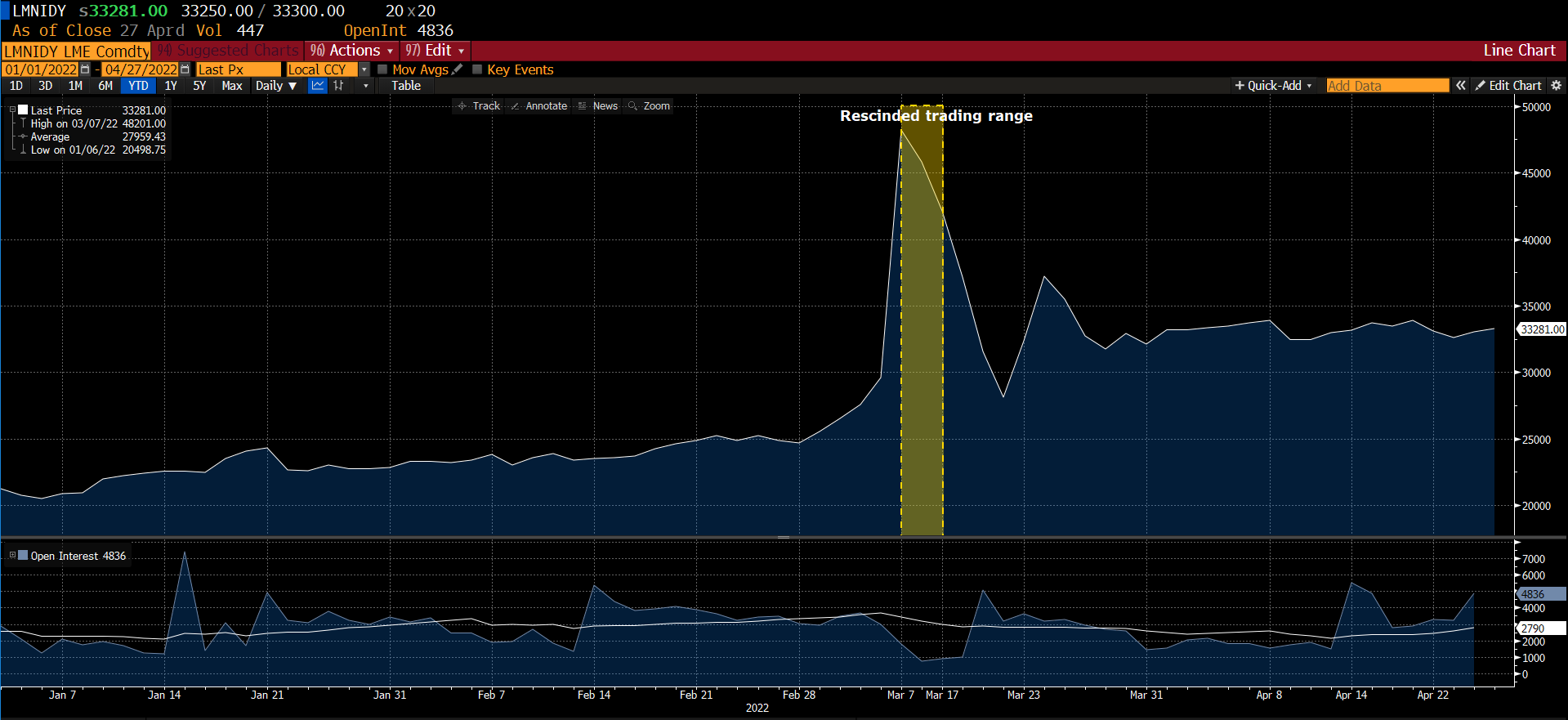 Source: Bloomberg
8
7.2.	LME nickel vs Shanghai nickel spot comparison
CCSMNIPL Index: China Shanghai Changjiang Nickel Plate Spot Price
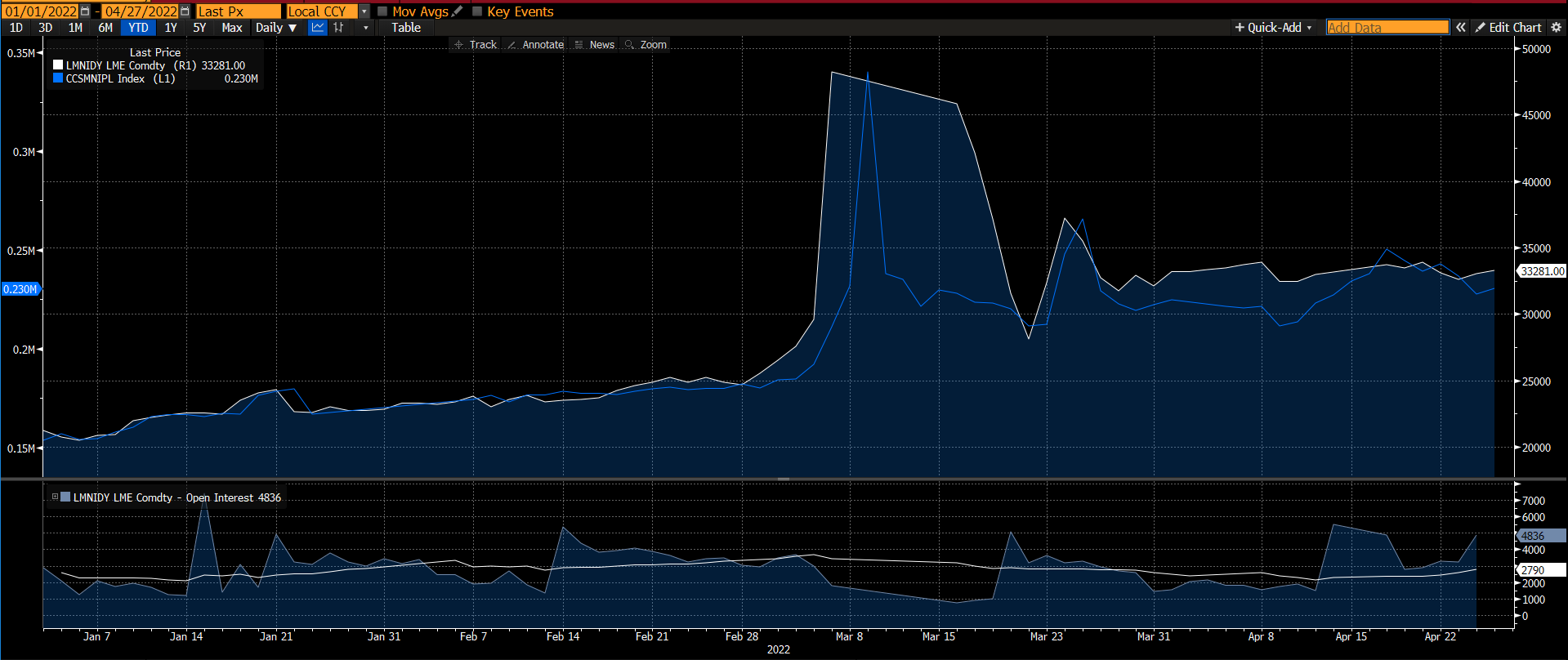 Source: Bloomberg
9